IPOL
Work day
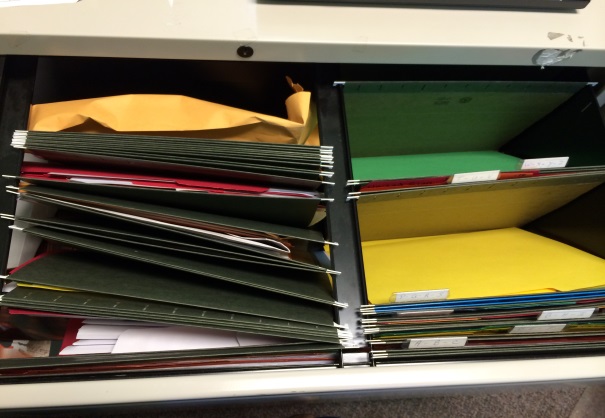 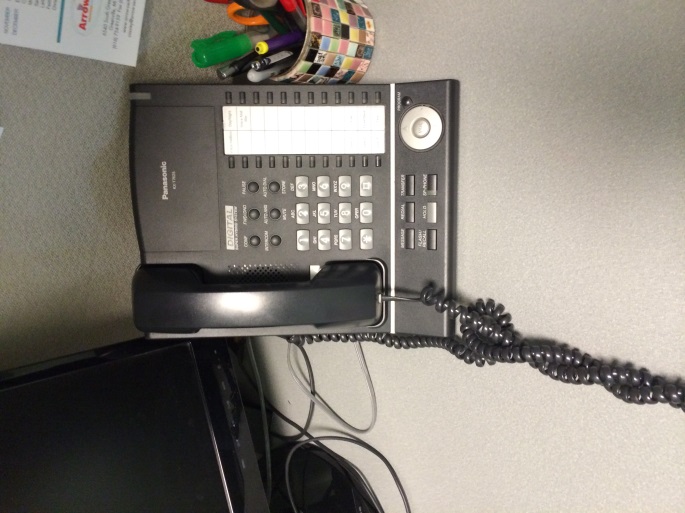 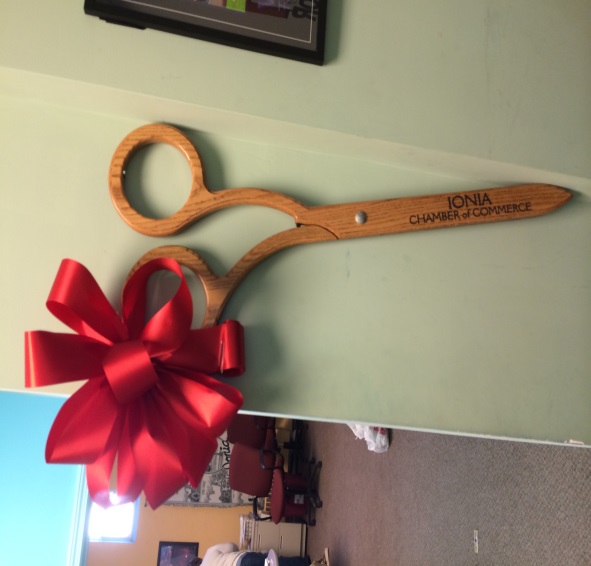 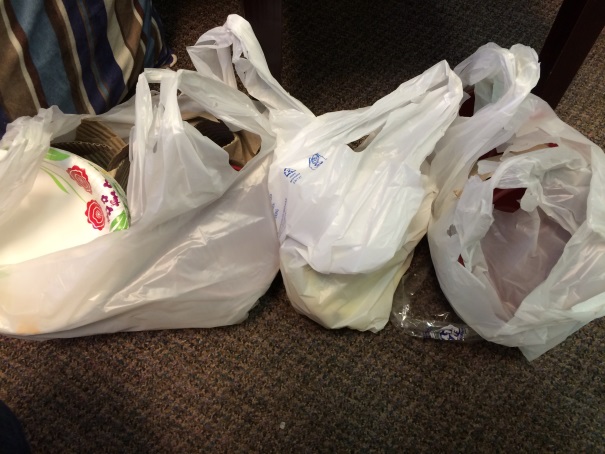 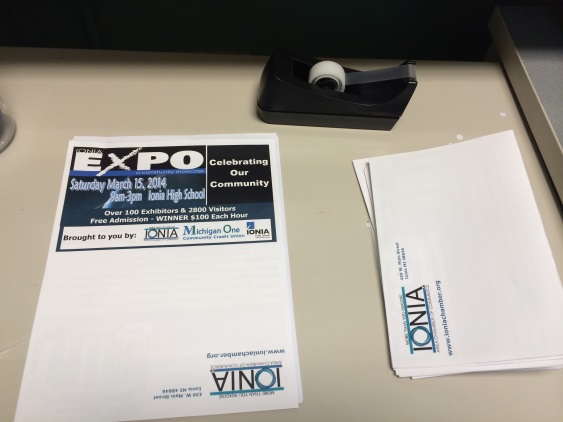 Projects
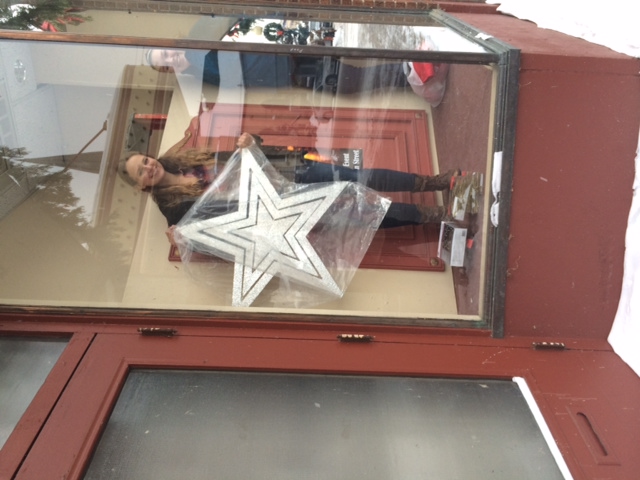 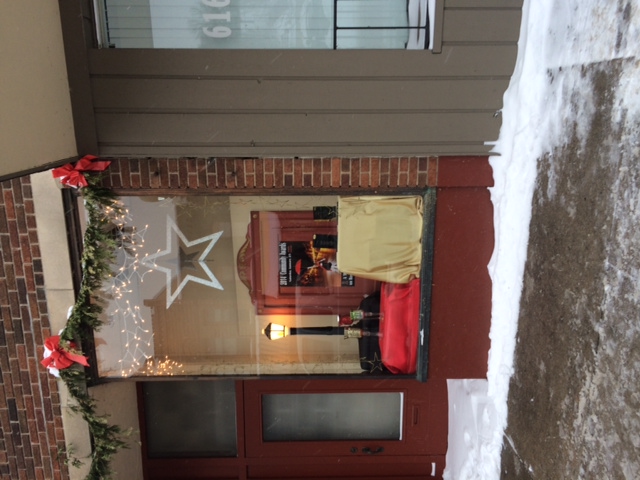 skills
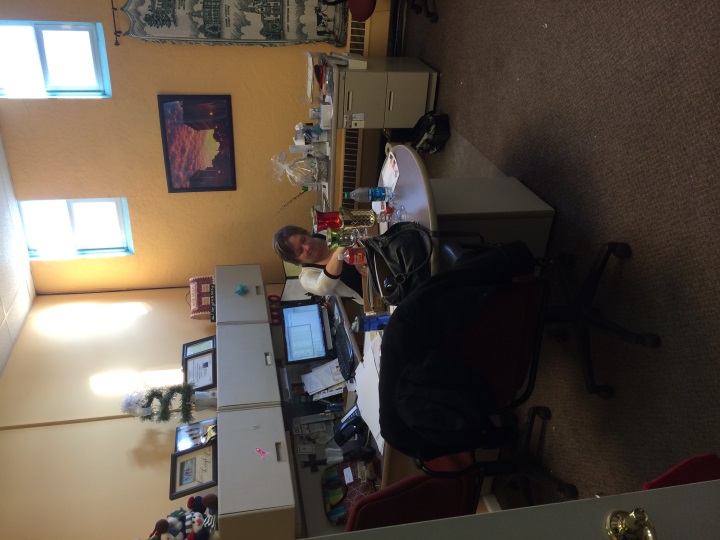 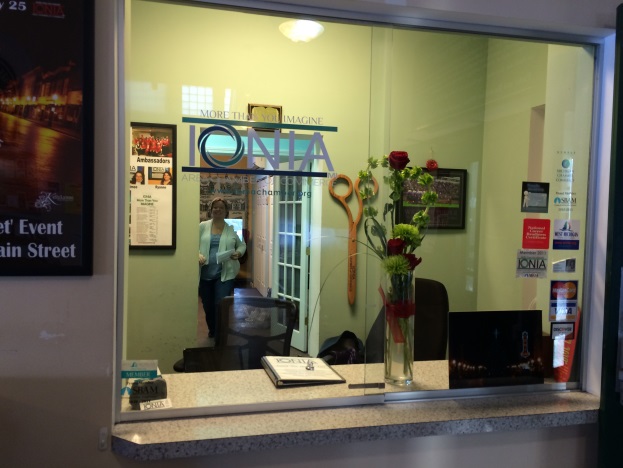 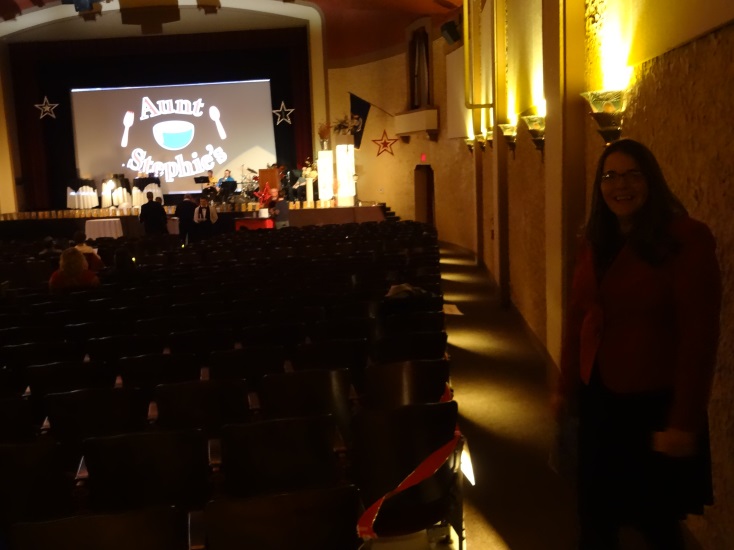 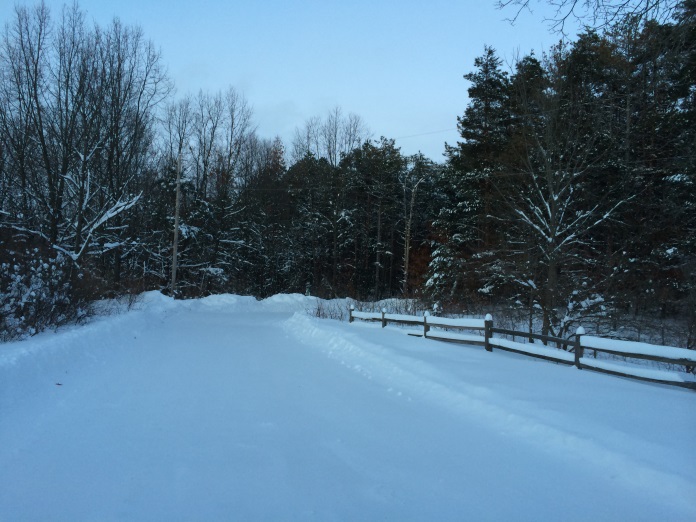 Gained
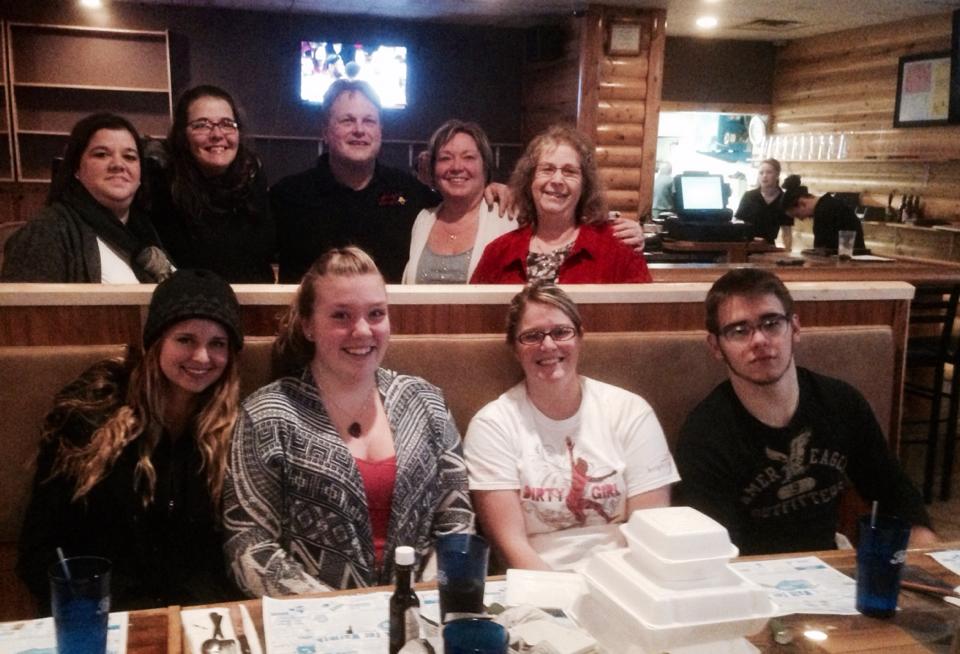 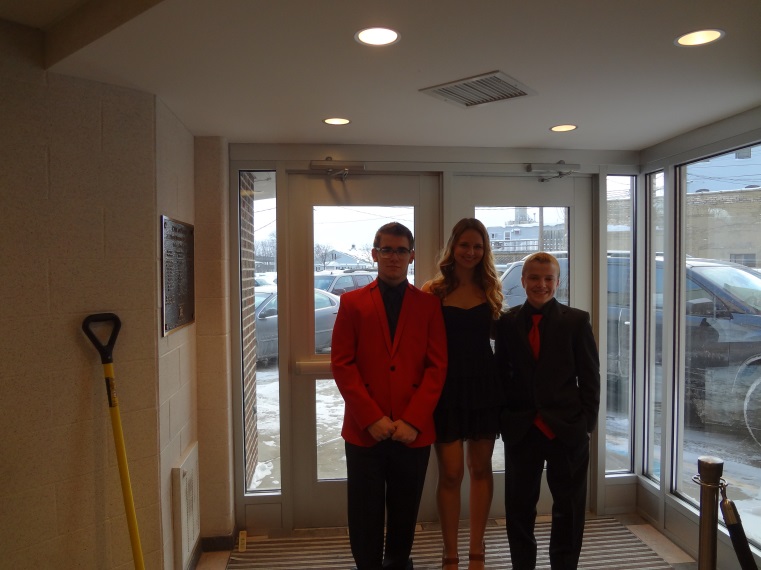 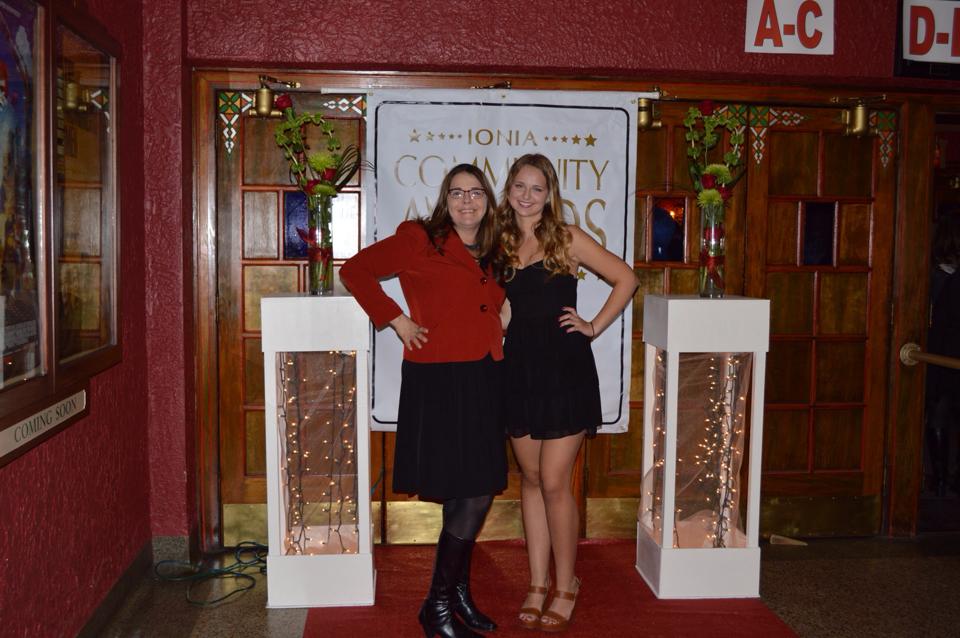 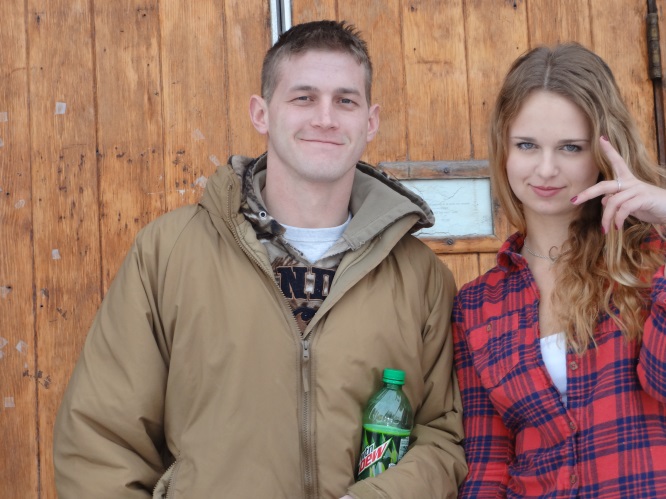 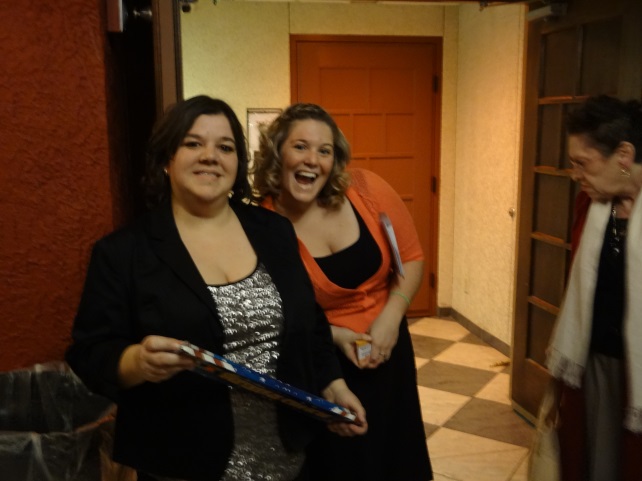